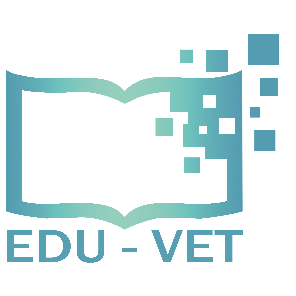 EDU-VETCurriculum and Online Course Meeting16th- 18th of March 2021
Project Number: 2019-1-DE02-KA202-006068
EDU-VET
E-Learning, Digitisation and Units for Learning at VET schools –Creating online Learning Environments in Technical Education forEuropean metal industry
Meeting Evaluation
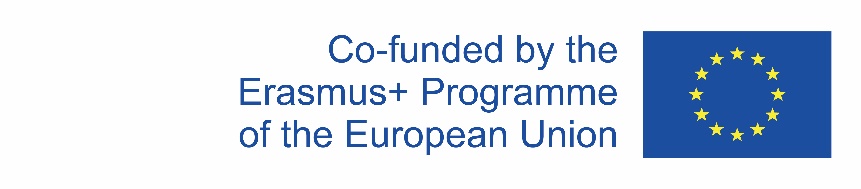 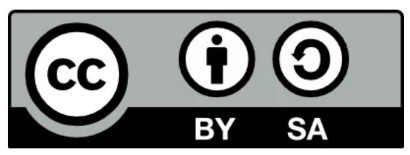 The European Commission support for the production of this publication does not constitute an endorsement of the contents which reflects the views only of the authors, and the Commission cannot be held responsible for any use which may be made of the information contained therein.
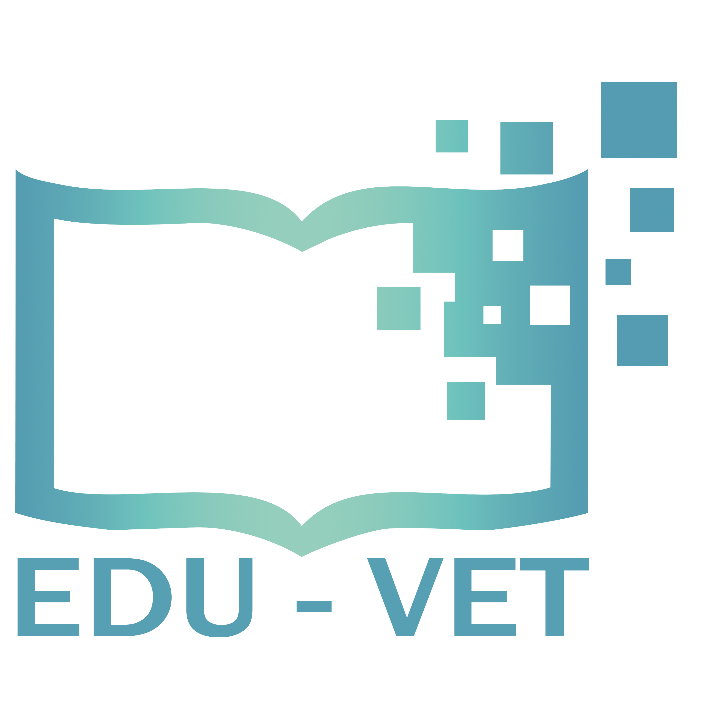 EDU-VETMeeting Evaluation
EDU-VETCurriculum and Online Course Meeting16th- 18th of March 2021
Project Number: 2019-1-DE02-KA202-006068
The European Commission support for the production of this publication does not constitute an endorsement of the contents which reflects the views only of the authors, and the Commission cannot be held responsible for any use which may be made of the information contained therein.
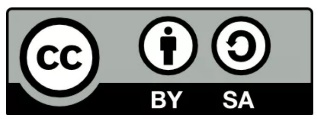 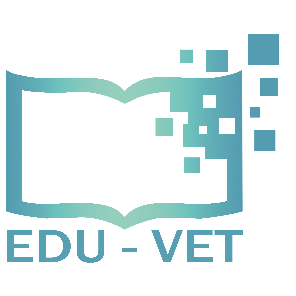 It´s time for meeting evaluation!
Please follow the link to access the online survey:

https://umfragen.uni-paderborn.de/index.php/181654?lang=en

Please take 5 minutes to fill in the questionnaire. 
The questionnaire is anonymous.
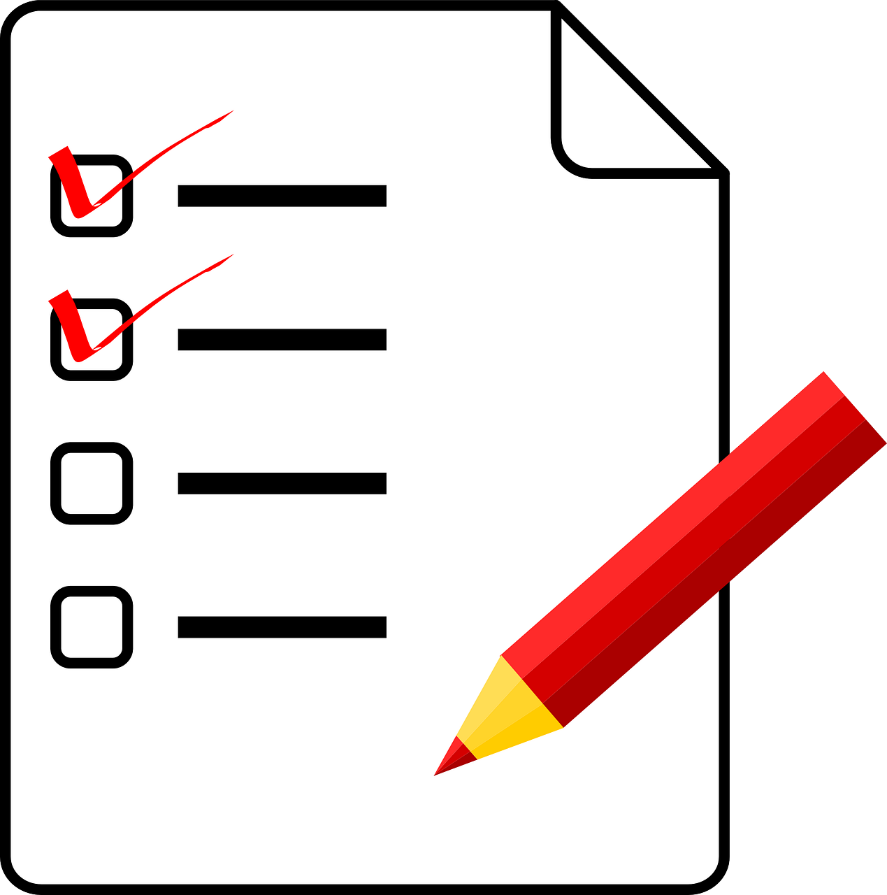 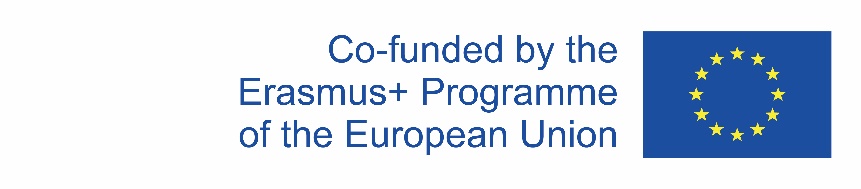 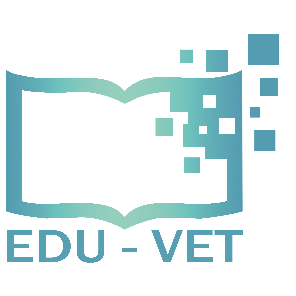 Do you have any questions?
Contact
Marc BeutnerUniversity Paderborn, Warburger Str. 10033098 Paderborn, GermanyMarc.Beutner@uni-paderborn.de
http://wiwi.uni-paderborn.de/department5/wirtschaftspaedagogik-prof-beutner/
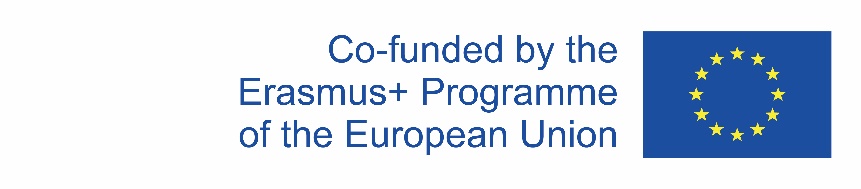 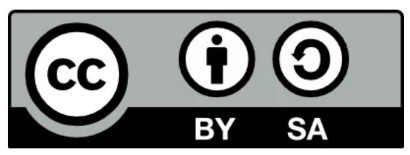 The European Commission support for the production of this publication does not constitute an endorsement of the contents which reflects the views only of the authors, and the Commission cannot be held responsible for any use which may be made of the information contained therein.